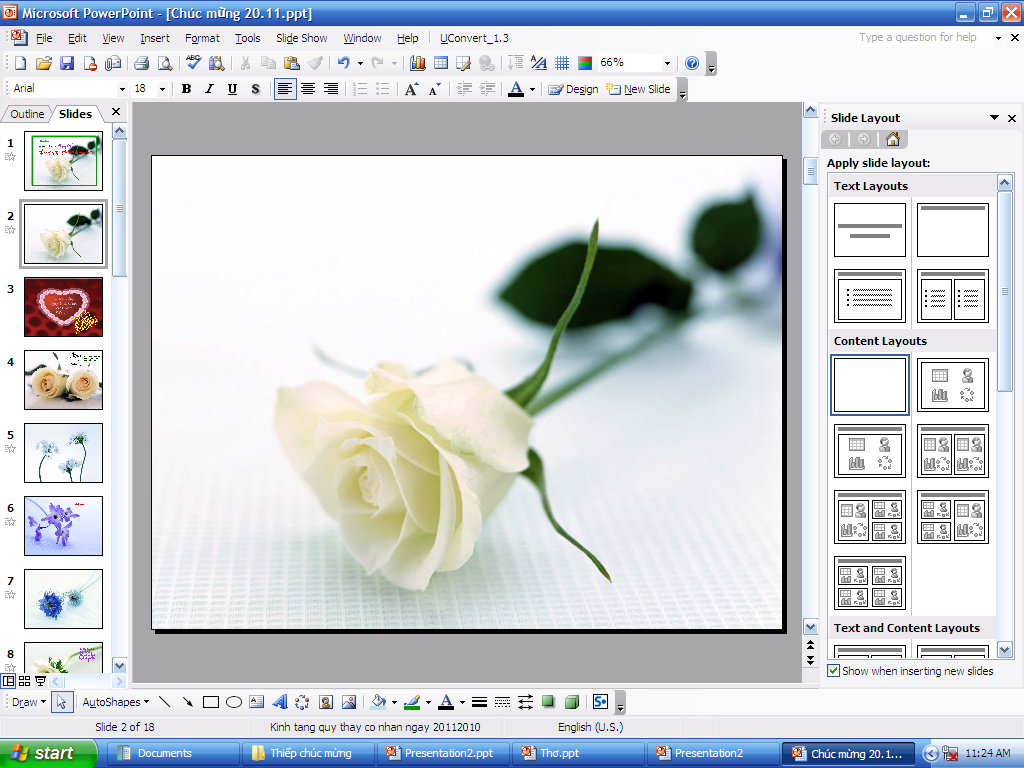 PHÒNG GIÁO DỤC VÀ ĐÀO TẠO PHÚ GIÁO
TRƯỜNG TIỂU HỌC VĨNH HÒA B
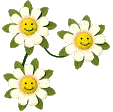 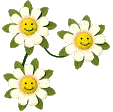 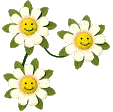 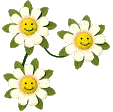 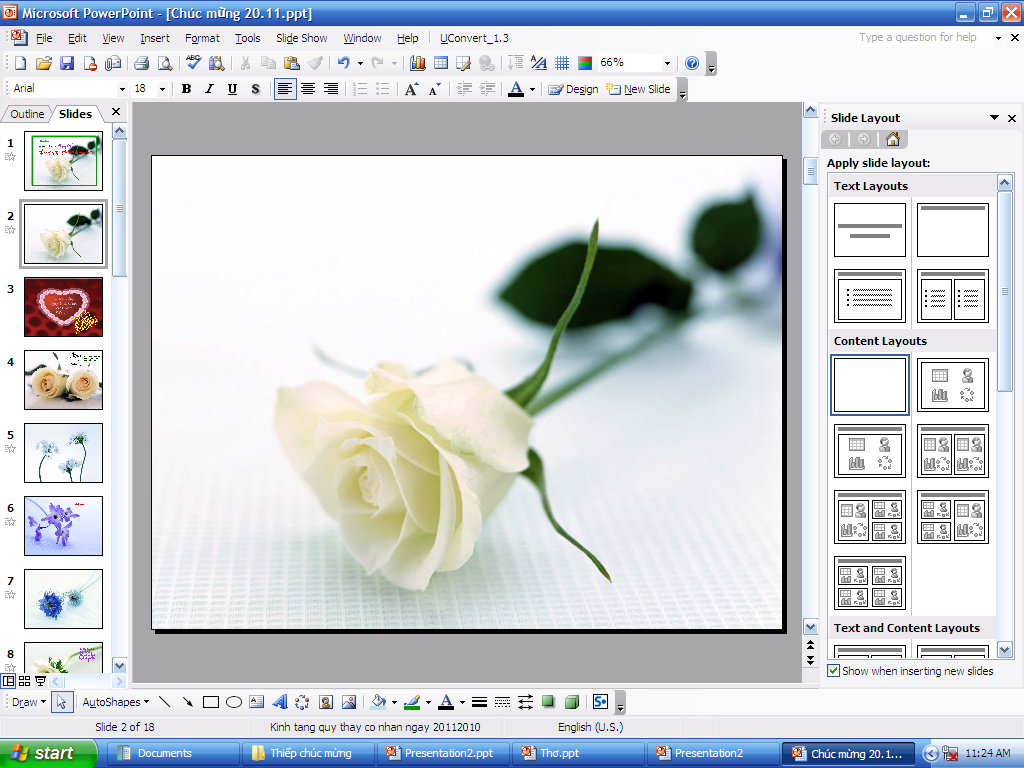 CHÀO MỪNG
QUÝ THẦY CÔ VỀ DỰ GIỜ THĂM LỚP 3/2
MÔN: TOÁN
,
,
Giáo viên thực hiện : Thái Thị Tuyết
Thứ tư, ngày 23 tháng 1 năm 2019
Toán
Thực hành (tiết 1)
Bài 1: Xem tờ lịch tháng 3 năm 2010 rồi điền số hoặc cữ thích hợp vào chỗ chấm:
Tháng 3
Thứ hai             1       8      15        22        29
Thứ ba              2       9       16       23        30
Thứ tư               3      10      17       24        31
Thứ năm           4      11      18       25  
Thứ sáu             5      12      19       26
Thứ bảy            6       13      20       27
Chủ nhật          7       14      21       28
Thứ tư, ngày 23 tháng 1 năm 2019
Toán
Thực hành (tiết 1)
31
a) Tháng 3 có …….ngày
                      b) Ngày 8 tháng 3 là thứ……..
                      c) Ngày 4 tháng 3 là thứ……..
                      d) Ngày 20 tháng 3 là thứ…...... 
                       e) Tháng 3 có…..ngày chủ nhật
                           đó là các ngày:…………………………..
hai
năm
bảy
4
7,    14,    21,     28
Thứ tư, ngày 23 tháng 1năm 2019
Toán
Thực hành (tiết 1)
Bài 2: Điền số hoặc chữ thích hợp vào chỗ chấm:
12
Mỗi năm có …..tháng. Các tháng có 31 ngày là:
……………, tháng 3, ……….. …………. …………
……………. …………… ………………. ……………
tháng 5
tháng 8
tháng 1
tháng 7
tháng 12
tháng 10
Thứ tư, ngày 23 tháng 1 năm 2019
Toán
Thực hành (tiết 1)
Bài 3: Vẽ hình theo các bước sau:
Bước 1:
Vẽ hình tròn tâm O, bán kính OA
Chấm các điểm A, B, C, D.
b) Bước 2: 
Vẽ các đường kính AB, CD
Dùng thước thẳng nối các điểm A với C, C với B, B với D, D với A ( theo mẫu)
-   Tô màu hình đã vẽ được
Thứ tư, ngày 23 tháng 1 năm 2019
Toán 
Thực hành (tiết 1)
Bài 3:
C
.
C
.
.
.
.
.
B
.
A
o
A
B
o
.
.
D
D
Thứ tư, ngày 23 tháng 11 năm 2019
Toán 
Thực hành (tiết 1)
Bài 4: Đánh dấu x dưới biểu thức có giá  trị  bé nhất
6 : 1 x 2
6 x 2 x 1
6 : 2 x 1
X